Техническое творчество на уроках технологии с детьми ОВЗ
Макарова Вера Максимовна 
Учитель  технологии
МБОУ «СОШ №42» г. Чита
Творческая деятельность имеет серьезное значение в жизни детей с ограниченными возможностями здоровья. В процессе творческой деятельности у ребенка с ограниченными возможностями здоровья усиливается ощущение собственной личностной ценности, активно строятся индивидуальные социальные контакты, возникает чувство внутреннего контроля и порядка.
В целях развития творческого потенциала учащихся нужно организовать систему работы, основывая на учете следующих принципов:
   принцип учета структуры дефекта; 
   деятельностный принцип; 
   принцип создания ситуации успеха;
  принцип доступности материала;
  принцип эмоциональной насыщенности; 
  принцип взаимосвязи разных видов деятельности; 
  принцип реализации потребности в социальной  принадлежности;
  принцип создания ситуаций, способствующих формированию  социальных навыков и умений.
Учебная деятельность по технологии Голышевского Сергея ученика 5 класса была спланирована с учетом индивидуальных особенностей:

ребенок инвалид  (ДЦП, без нарушения интеллекта);
домашнее обучение;
интерес  к технике.
Цель программы: 
    - обеспечение доступного и качественного образования.
Задачи программы: 

   1. Предложение ребенку альтернативных способов получения образования в зависимости от состояния его здоровья, возрастных и индивидуальных особенностей.
 2. Создание комфортной обстановки для получения  образования.
Ценности программы: 
Определение необходимых и достаточных условий для проявления и развития индивидуальности ребенка. 
Приоритет индивидуальности, самобытности, самооценки ребенка как активного носителя субъективного опыта в образовательном процессе.
Основные виды деятельности
Вырезание ножницами из бумаги. Инструменты для резания бумаги. Правила обращения с ножницами. Правила работы ножницами. Удержание ножниц. Приемы вырезания ножницами: «разрез по короткой прямой линии»; «разрез по короткой наклонной линии»; «надрез по короткой прямой линии»; «разрез по длинной линии»; «разрез по незначительно изогнутой линии»; «округление углов прямоугольных форм»; «вырезание изображений предметов, имеющие округлую форму»; «вырезание по совершенной кривой линии (кругу)». Способы вырезания: «симметричное вырезание из бумаги, сложенной пополам»; «симметричное вырезание из бумаги, сложенной в несколько раз»; «тиражирование деталей».
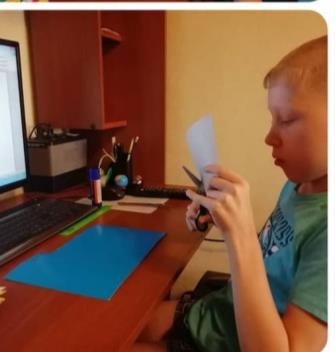 Основные виды деятельности
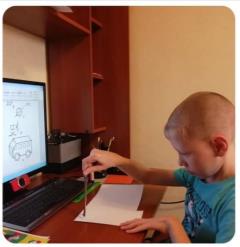 Разметка бумаги. Экономная разметка бумаги.
Приемы разметки: разметка с помощью шаблона.
Понятие «шаблон». Правила работы с шаблоном. Порядок обводки шаблона геометрических фигур. Разметка по шаблонам сложной конфигурации;
разметка с помощью чертежных инструментов (по линейке, угольнику, циркулем);
разметка с опорой на чертеж. Понятие «чертеж». Линии чертежа. Чтение чертежа.
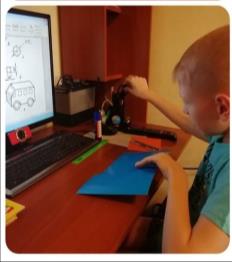 В течение учебного года было выполнено пять проектов
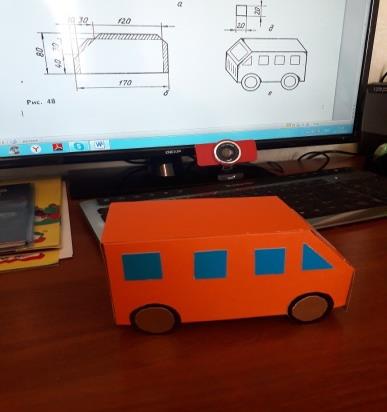 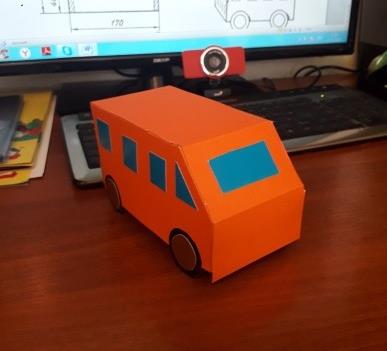 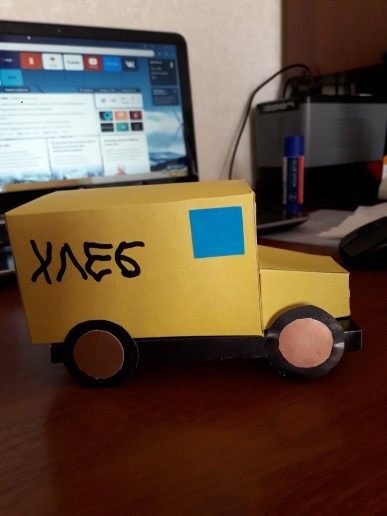 Наш автопарк
Городской фестиваль «Мне через сердце виден мир»
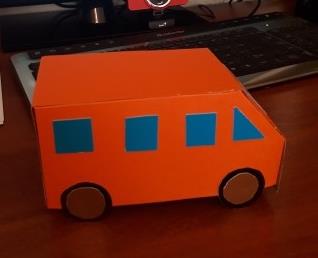 Плюсы и минусы в работе
Учащийся в совершенстве владеет УУД такими как:
целеполагание;
обоснование идеи изделия, аргументированная защита выбора своего изделия;
планирование последовательности выполнения изделия;
поиск необходимой информации;
поиск новых решений возникшей технической или организационной проблемы;
оценка своей работы.
  Трудности возникают при выполнении точных работ при вырезании, склеивании – требуется помощь.
В дальнейшем планирую больше работ по развитию мелкой моторики рук.
Спасибо за внимание!